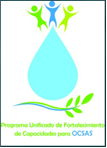 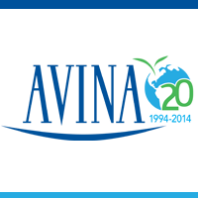 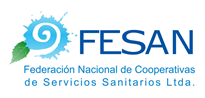 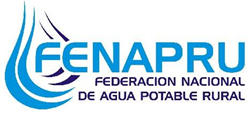 TALLERES TÉCNICOS  OPERACIONALESPROGRAMA  UNIFICADO DE  FORTALECIMIENTO  DE  CAPACIDADES  PARA  APRS
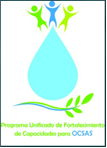 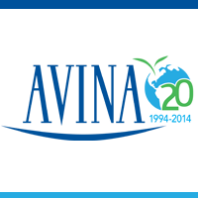 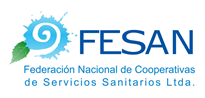 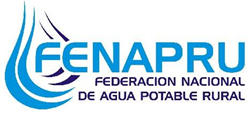 “PROGRAMA  UNIFICADO DE  FORTALECIMIENTO  DE  CAPACIDADES   PARA  APRs “
Plan de Desarrollo Operacional
Plan de Desarrollo Operacional
Es una Herramienta de gestión que permite:

Establecer, definir metas, sueños, para alcanzarlos, lograrlos con el objeto de garantizar un servicio de calidad y plantearse acciones, proyectos de mejoras. 

 Optimizar la operación de las instalaciones.

 Disminuir la vulnerabilidad del servicio  y aumentar la vida útil de los equipos e instalaciones.
Plan de Desarrollo Operacional
Busca alcanzar los grandes objetivos y nuevos desafíos de la Empresa. 
Mejorías empresariales de largo plazo
R
Mejoría empresarial
T
R
T
Plan de Desarrollo Operacional
Busca mantener resultados alcanzados y mejorarlos     continuamente en la medida que surjan oportunidades
Mejorías dentro 
de la Rutina
T
Plan de Desarrollo Operacional
Contenido:

 Planos y esquemas de las instalaciones. 

 Catastro y Diagnóstico de las Instalaciones.

 Proyecciones de Población y Demanda.

 Balances Oferta y Demanda (Producción Transporte Distribución.

Definición de Acciones.

Programa de Inversiones.
Plan de Desarrollo Operacional
Planos y esquemas de las instalaciones:
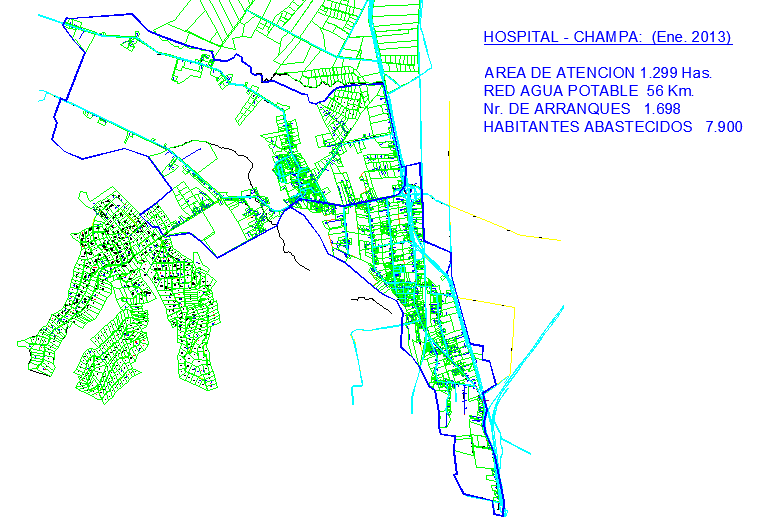 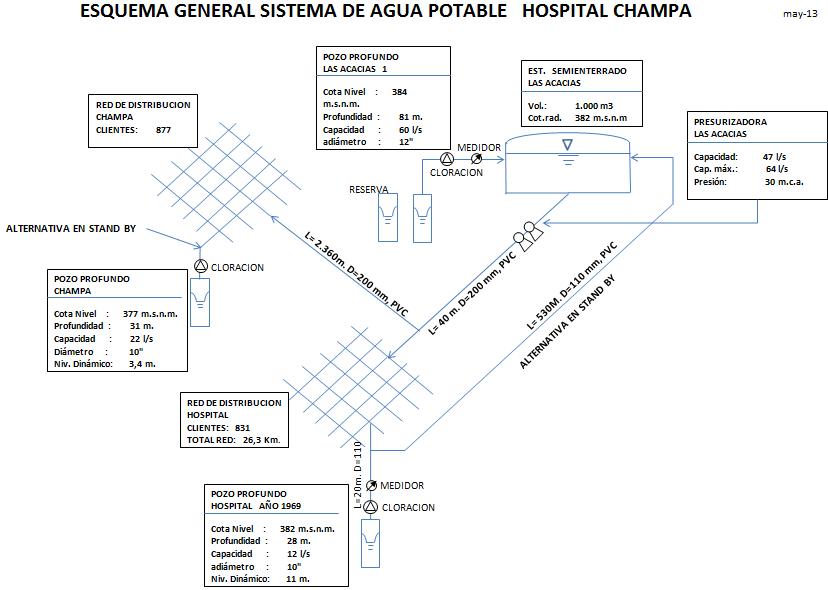 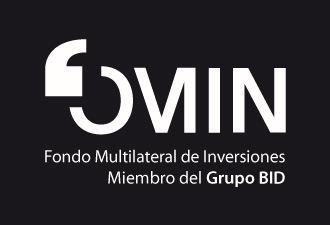 Plan de Desarrollo Operacional
Catastro y Diagnóstico de las Instalaciones:
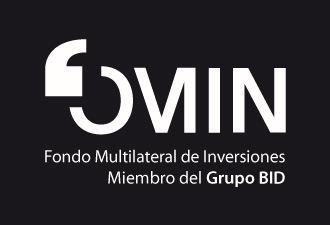 Plan de Desarrollo Operacional
Proyecciones de Población y Demanda.
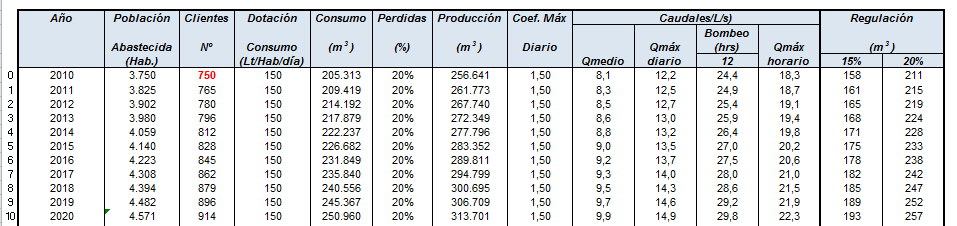 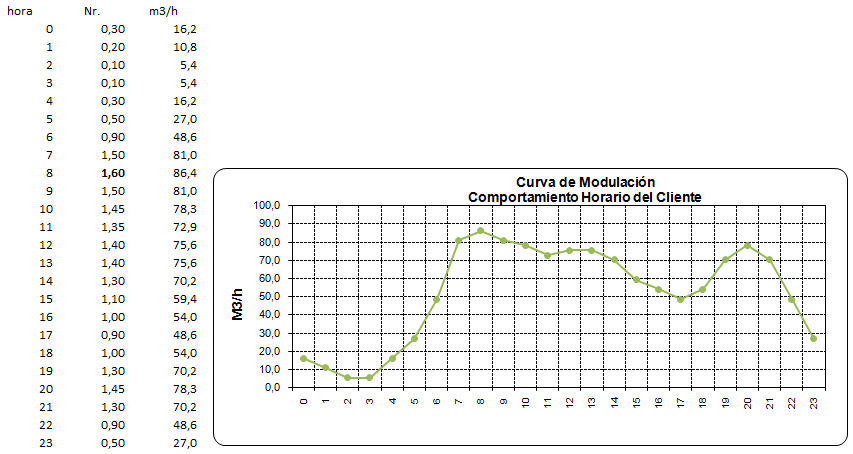 Plan de Desarrollo Operacional
Balances Oferta y Demanda (Producción Transporte Distribución.
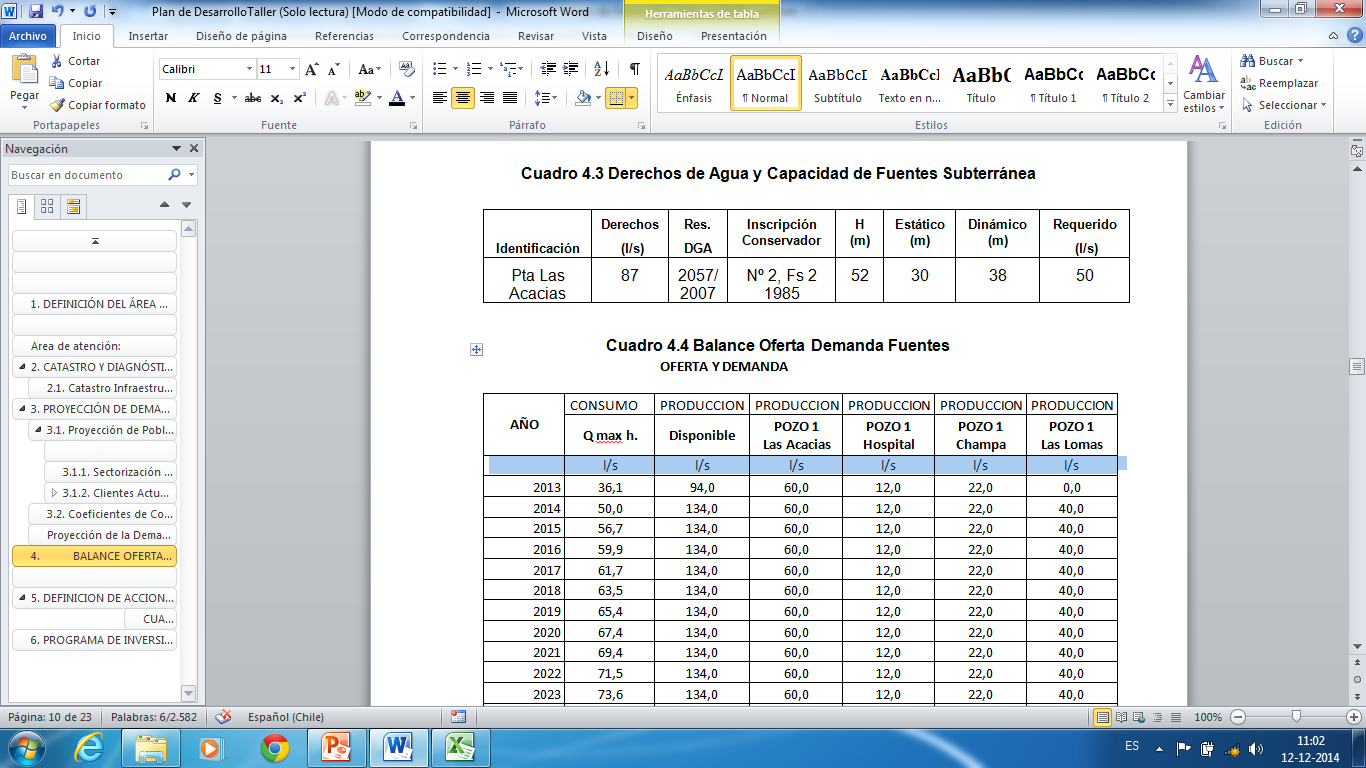 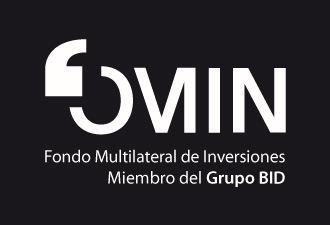 Plan de Desarrollo Operacional
Definición de Acciones:
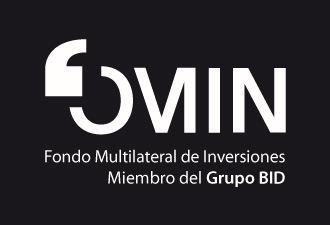 Plan de Desarrollo Operacional
Programa de Inversiones.
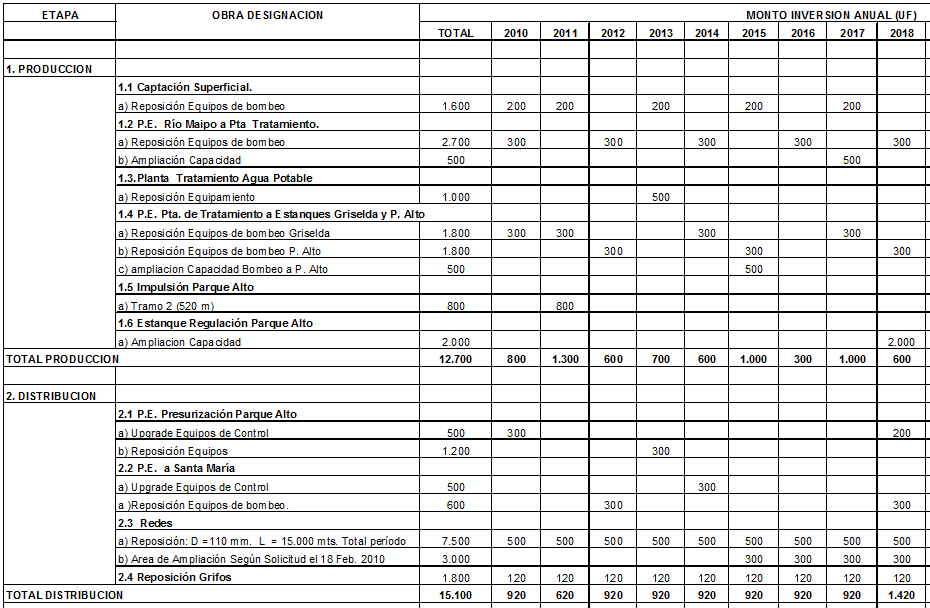 Desafíos:
Debemos avanzar en cambiar la gestión administrativa y operacional, para satisfacer las necesidades de sus clientes, brindar un servicio de calidad, conocer cuáles son sus necesidades en cuanto a cantidad, oportunidad de entrega, costo y seguridad.

 Desarrollar un sistema basado en la gestión de los procesos y estándares operacionales.

Es fundamental conocer el rol y capacidades de cada una de las instalaciones como también las condiciones operacionales existentes (pozos, impulsiones, estanques, bombas, alimentadoras, matrices, etc).
Desafios:
Para avanzar en el conocimiento del comportamiento de las instalaciones es necesario contar con un sistema de registro de datos, desarrollar una base de datos operacional que cuente con un respaldo gráfico y modelos de simulación de instalaciones.

Con el conocimiento adquirido se debe priorizar en importancia y grado de vulnerabilidad las instalaciones operacionales, con el objeto de elaborar planes y políticas de seguridad y de emergencia.

Una vez adquirido este conocimiento es necesario avanzar en la optimización de la operación de las instalaciones, con el objeto de asegurar y mejorar el servicio de abastecimiento de agua potable y/o saneamiento.
Desafios:
Todo este proceso de mejoras en la gestión operacional se debe plasmar en un plan de desarrollo operacional, en donde como cooperativa quede establecido qué tipo de organización administramos, cuáles son nuestras capacidades, hacia donde queremos avanzar, qué y cuando se deberán de ejecutar las acciones de mejora que nos permiten ofrecer un servicio de calidad, asegurando la supervivencia y la autosustentabilidad de nuestra organización.
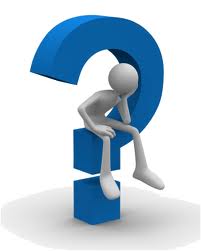 Comentarios y dudas
MUCHAS GRACIAS